Макроэволюция
Учитель биологии
МБОУ СОШ №3 р. п. Хор
Медведева Елена Львовна
Сравнительная характеристика 
микро и макроэволюции
Основные закономерности
Параллелизм
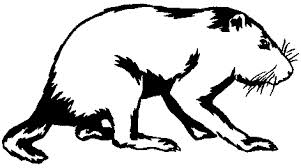 Единый ареал
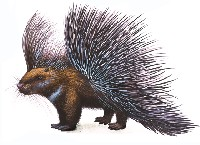 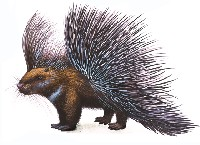 Условия
равные
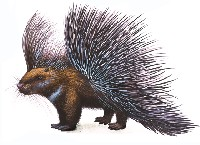 Африка
Южная Америка
Конвергенция
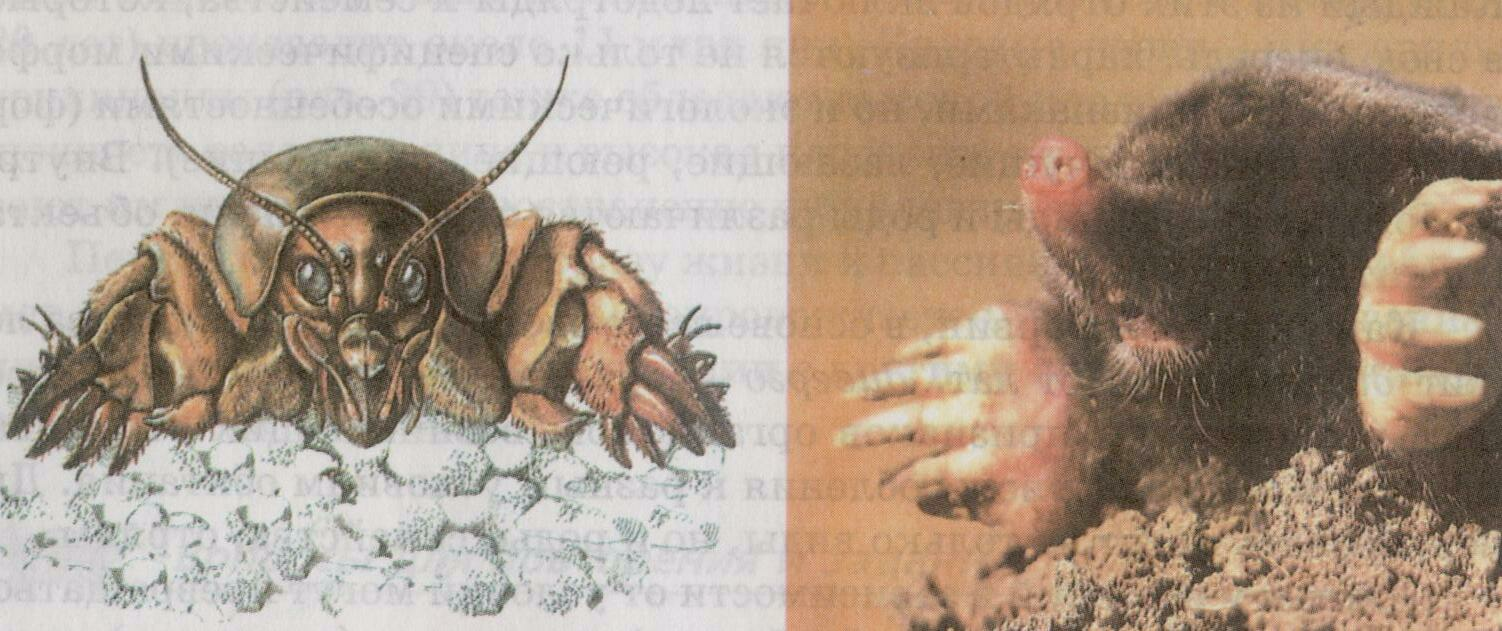 кит
Роющие конечности крота и медведки
Дивергенция
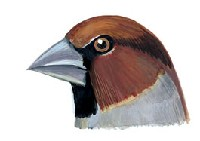 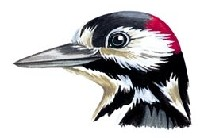 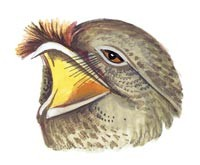 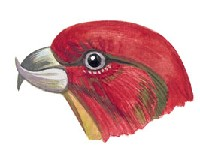 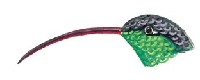 клест
дубонос
дятел
козодой
колибри
Форма клюва зависит от типа питания
Гомологичные органы
Конечности различных групп позвоночных животных
 имеют единый план строения
Аналогичные органы
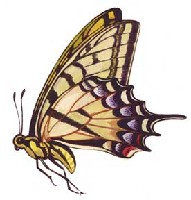 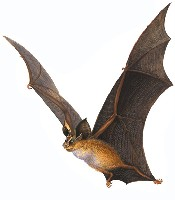 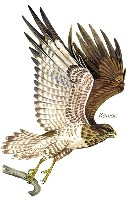 У животных разных систематических групп,
 освоивших одну среду обитания, отдельные
 органы выполняют сходные функции
Заполни таблицу